Урок 
окружающего мира
в 3 классе

Образовательная программа – 
Перспективная начальная школа

Полева Е.К.,
учитель начальных классов 
МОУ СОШ № 50
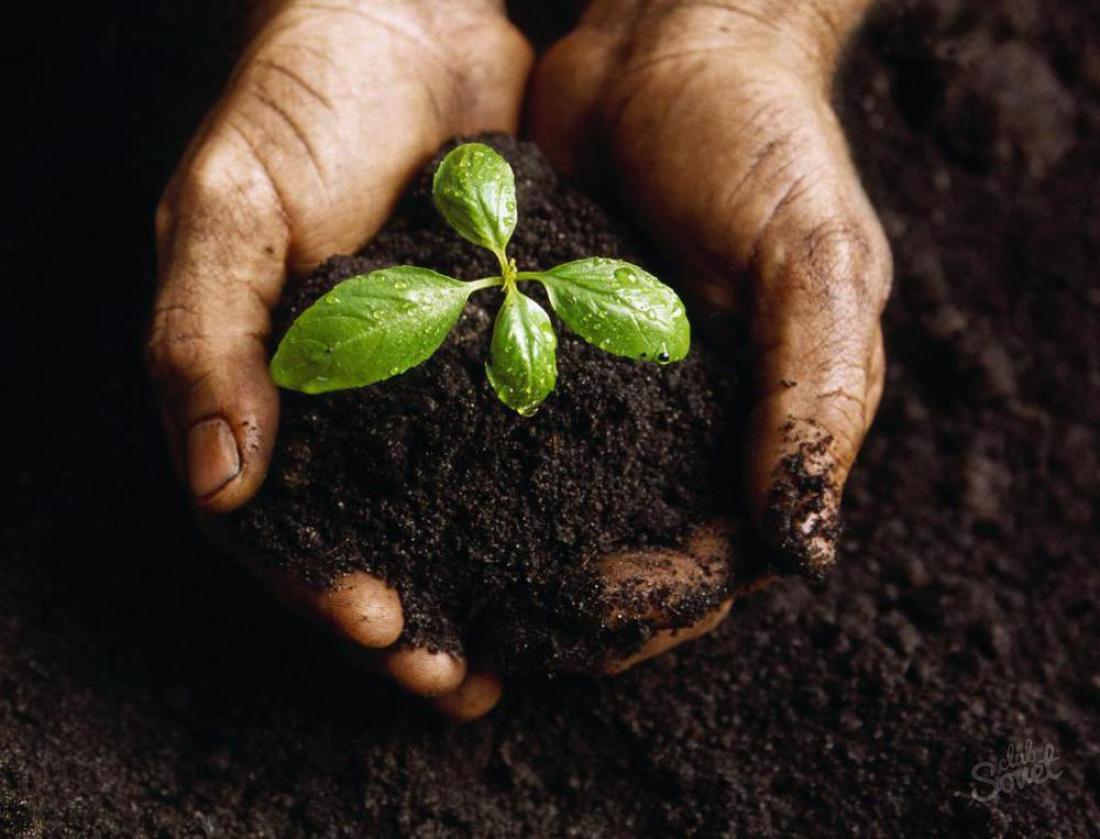 Приятно утром пройтись босыми ногами по земле  и ощутить прохладу росы.
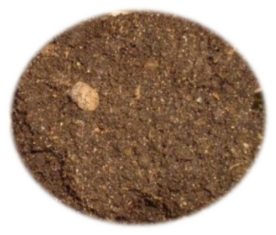 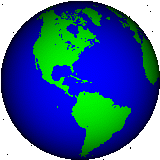 У планеты   Земля   есть 
спутник – это Луна.
ПОЧВА
Как образуется почва
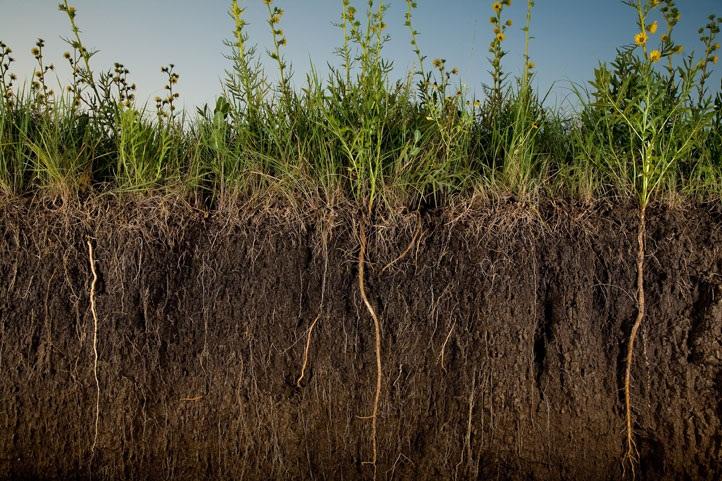 Образование почвы
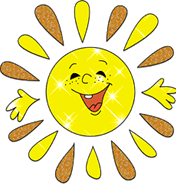 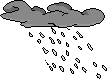 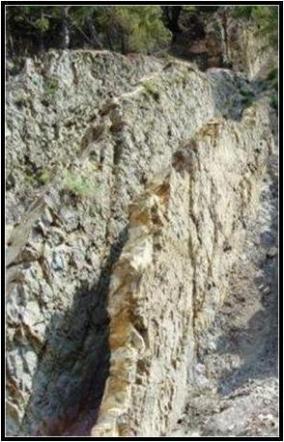 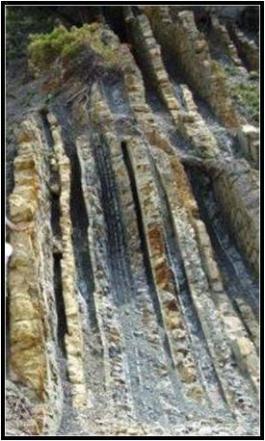 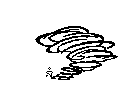 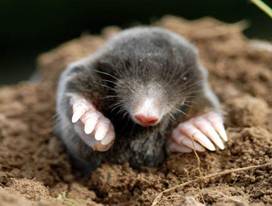 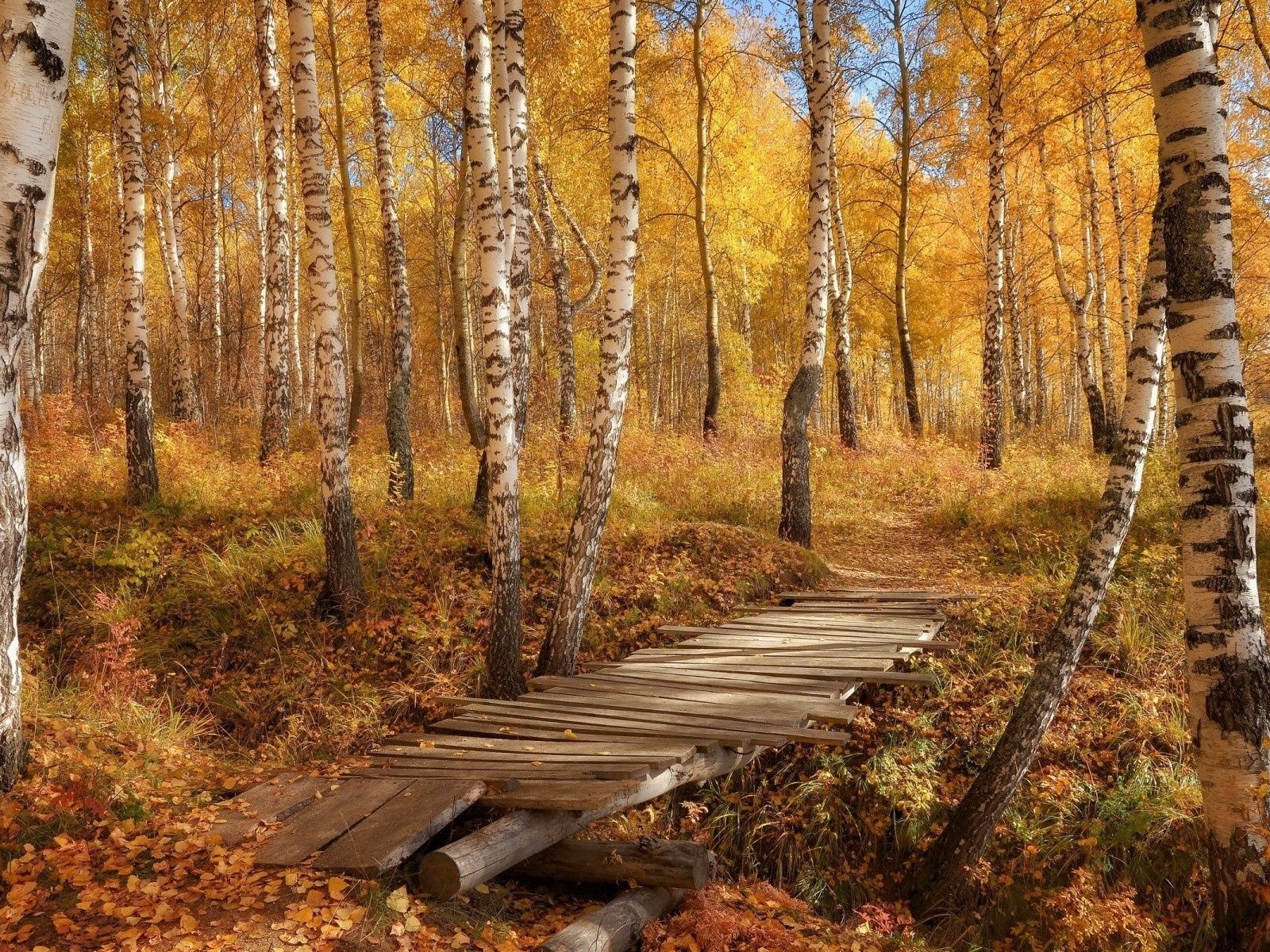 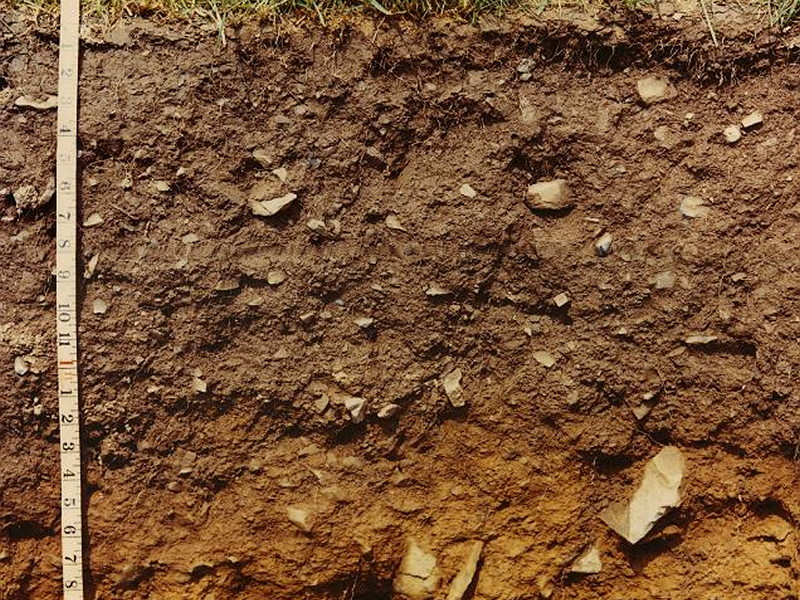 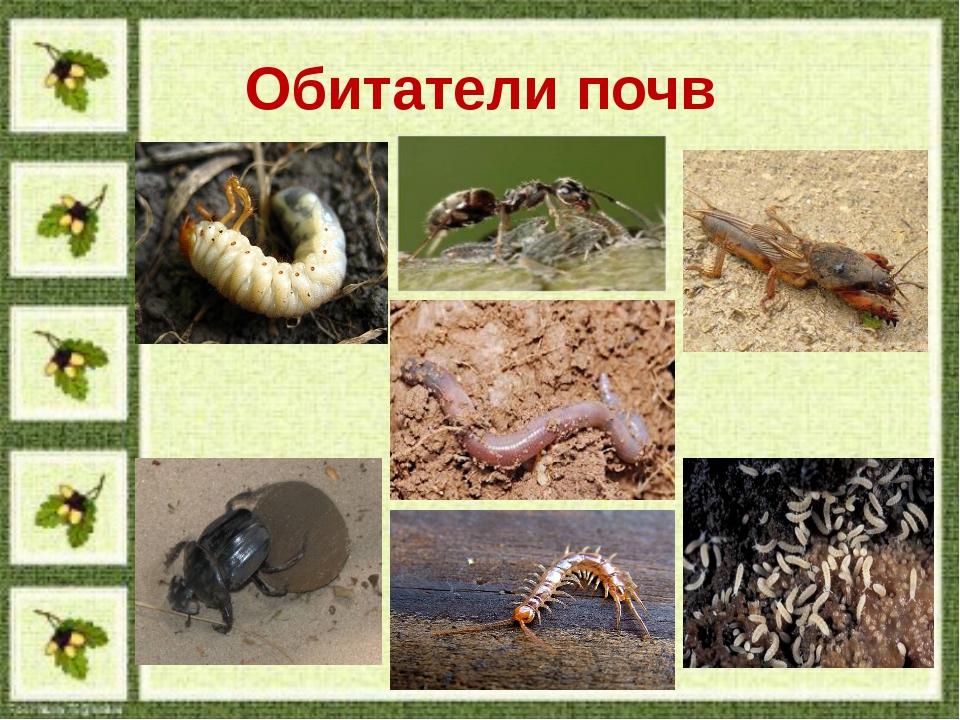 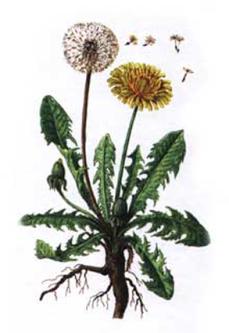 ЦЕПЬ ПИТАНИЯ*
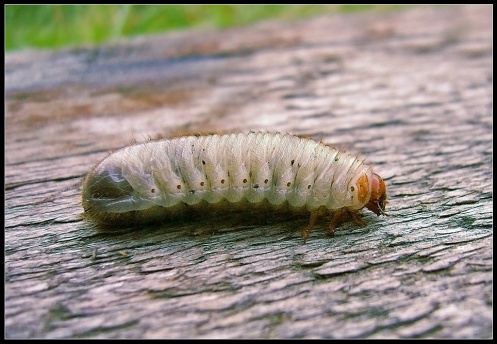 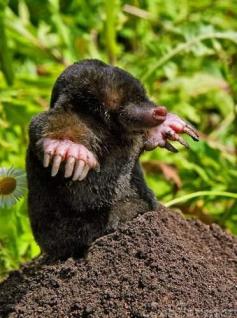 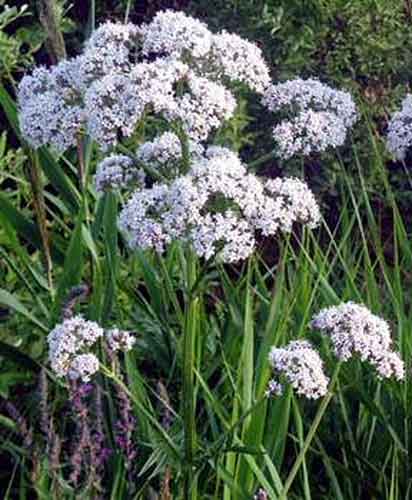 Первое 
звено
Второе  звено
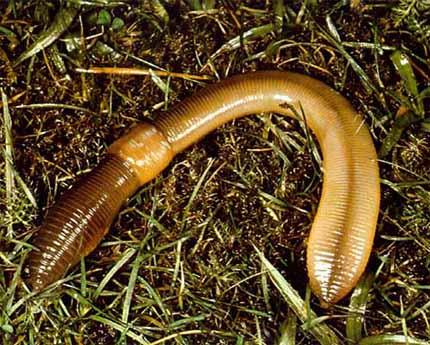 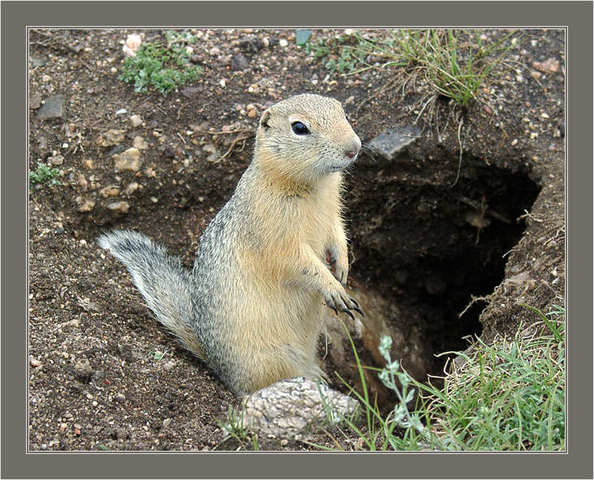 Третье звено
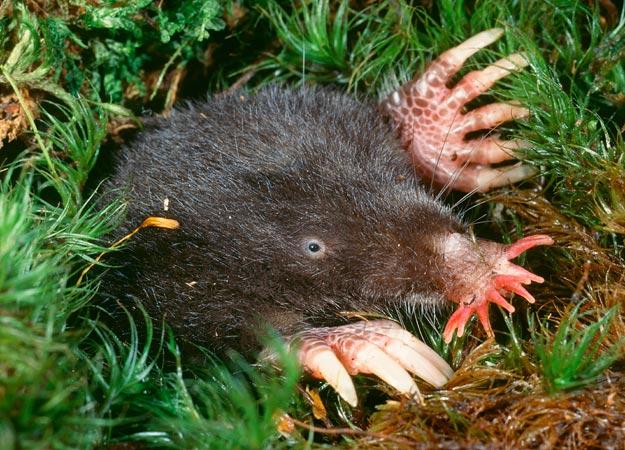 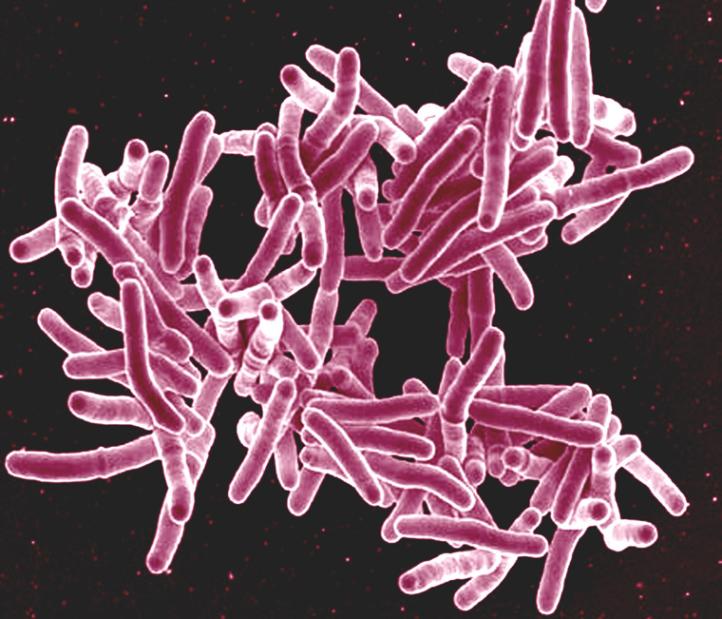 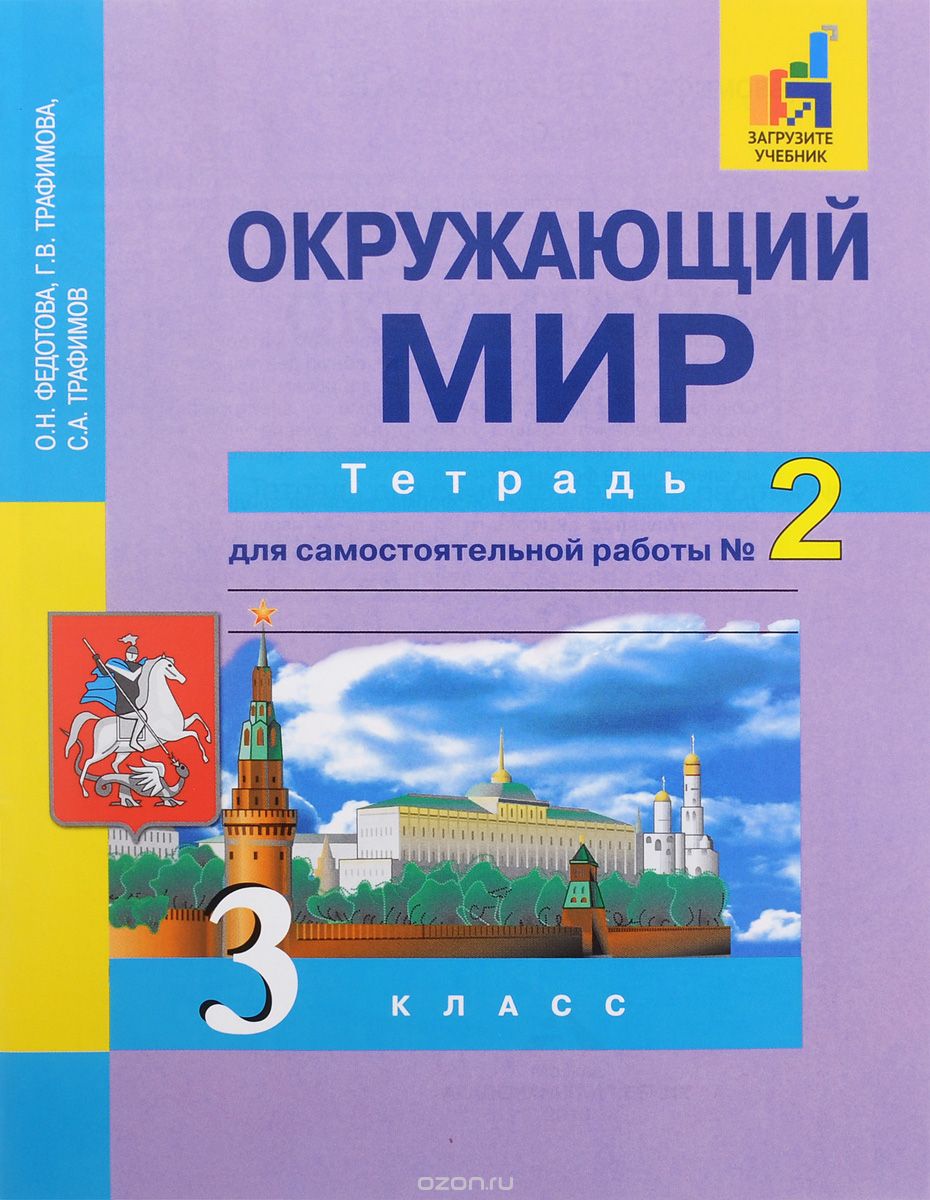 с.10 - 11
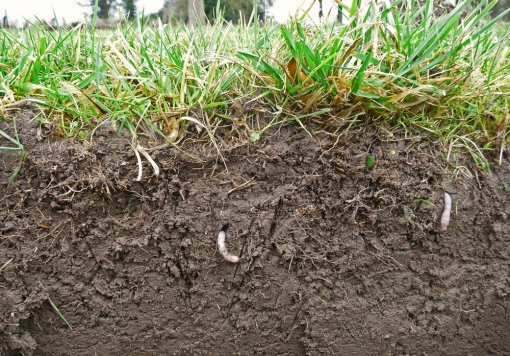 “На уроке было интересно. 
Я отлично поработал и узнал много нового”

      “Я старался работать, 
но у меня  не всё получилось”